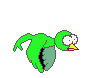 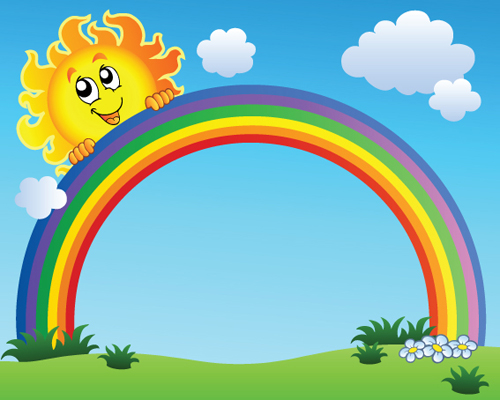 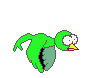 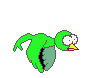 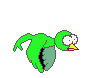 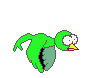 LỚP MỘT/ 1
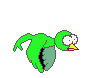 XIN CHÀO CÁC EM
GIÁO VIÊN DẠY: VÕ THỊ KIM PHƯỢNG
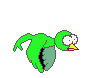 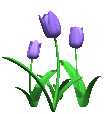 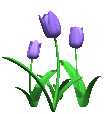 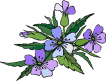 NĂM HỌC: 2023- 2024
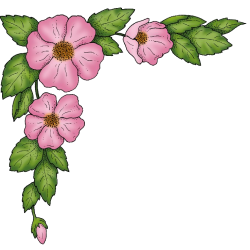 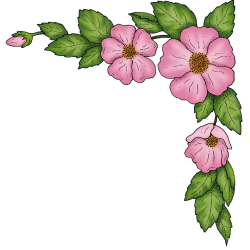 Thöù naêm, ngaøy 3 thaùng 11 naêm 2023
Taäp ñoïc
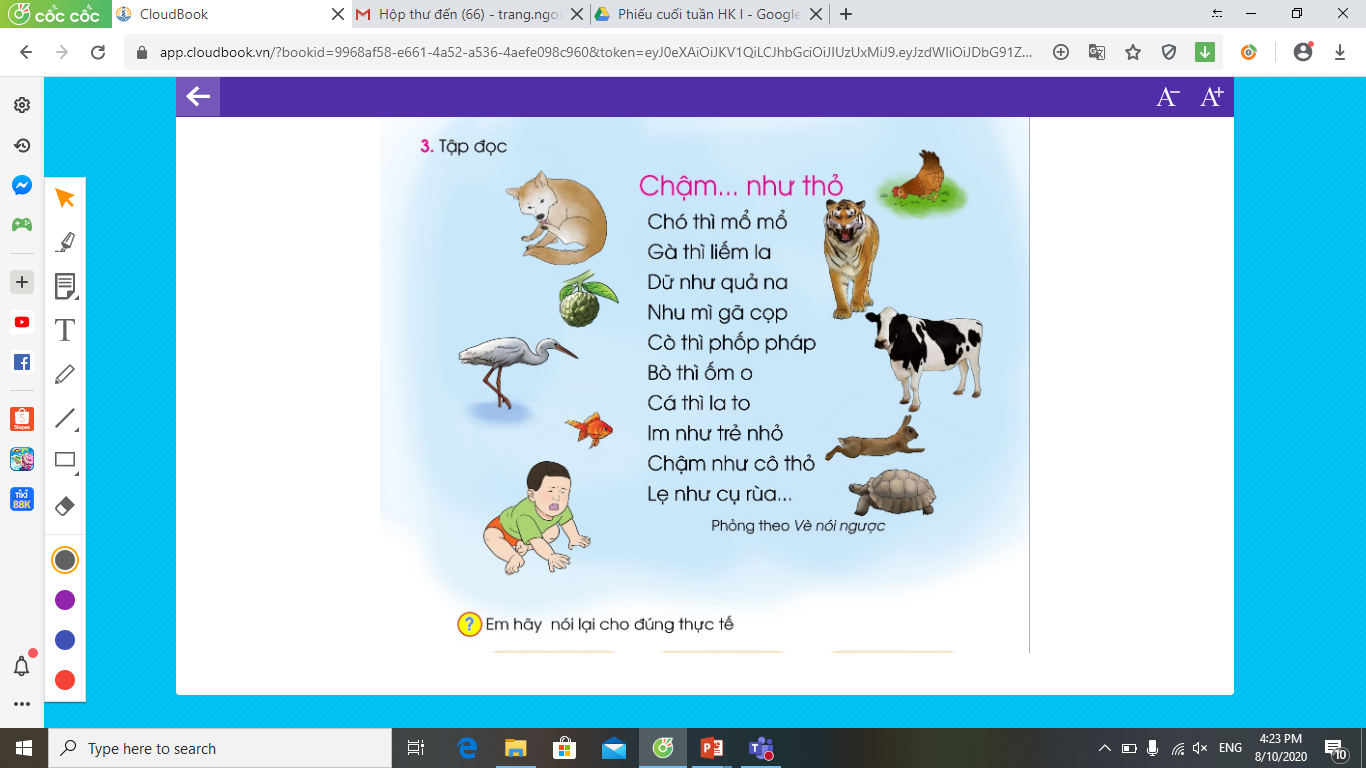 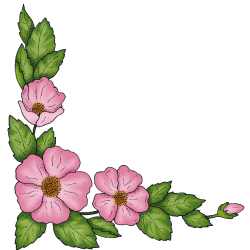 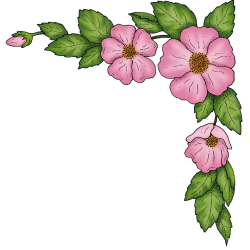 Em haõy noùi laïi cho ñuùng thöïc teá
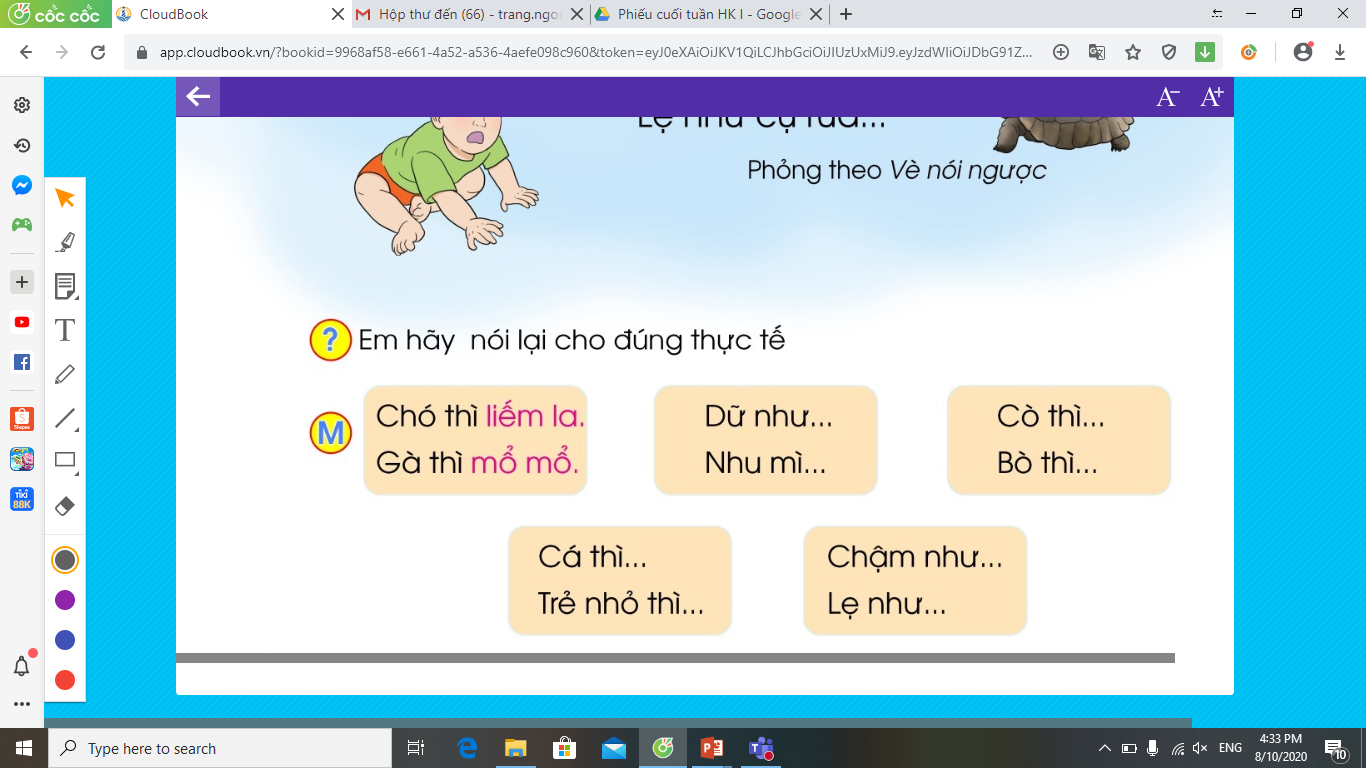 oám o
gaõ coïp
Phoáp phaùp
quaû na
im
cuï ruøa
la to
coâ thoû
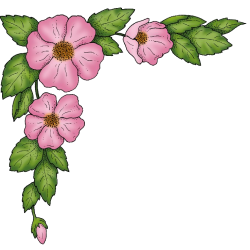 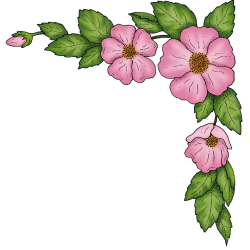 Thöù naêm, ngaøy 3 thaùng 11 naêm 2023
Taäp ñoïc
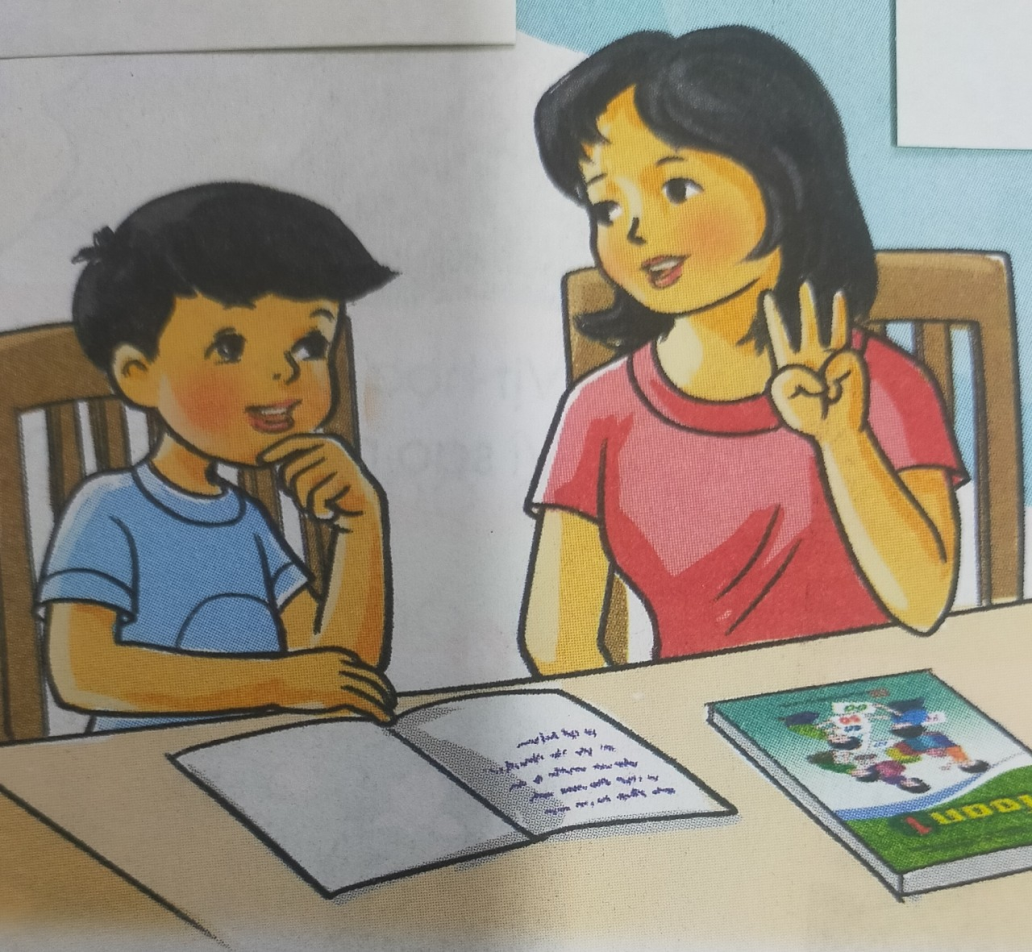 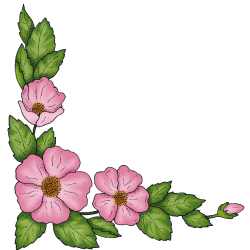 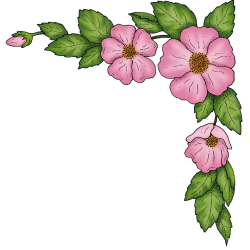 Thöù naêm, ngaøy 24 thaùng 3 naêm 2023
Taäp ñoïc
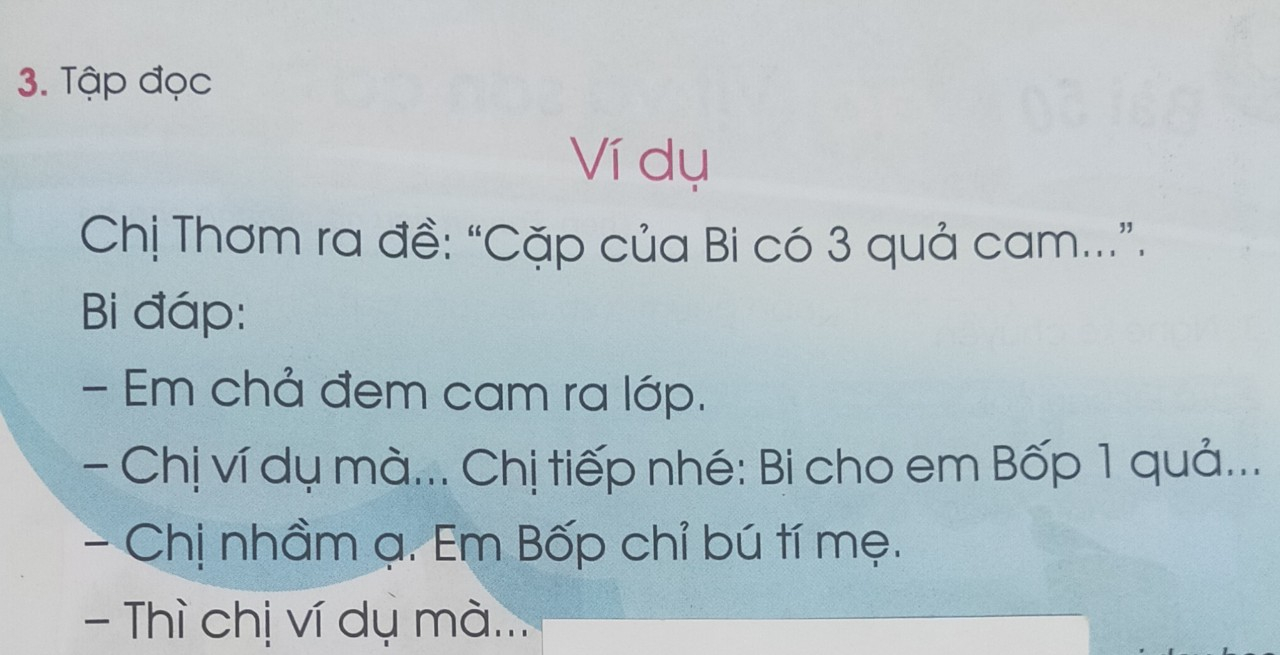 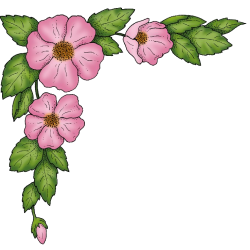 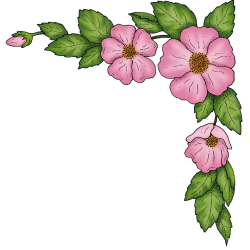 Thöù naêm, ngaøy 24 thaùng 3 naêm 2023
Taäp ñoïc
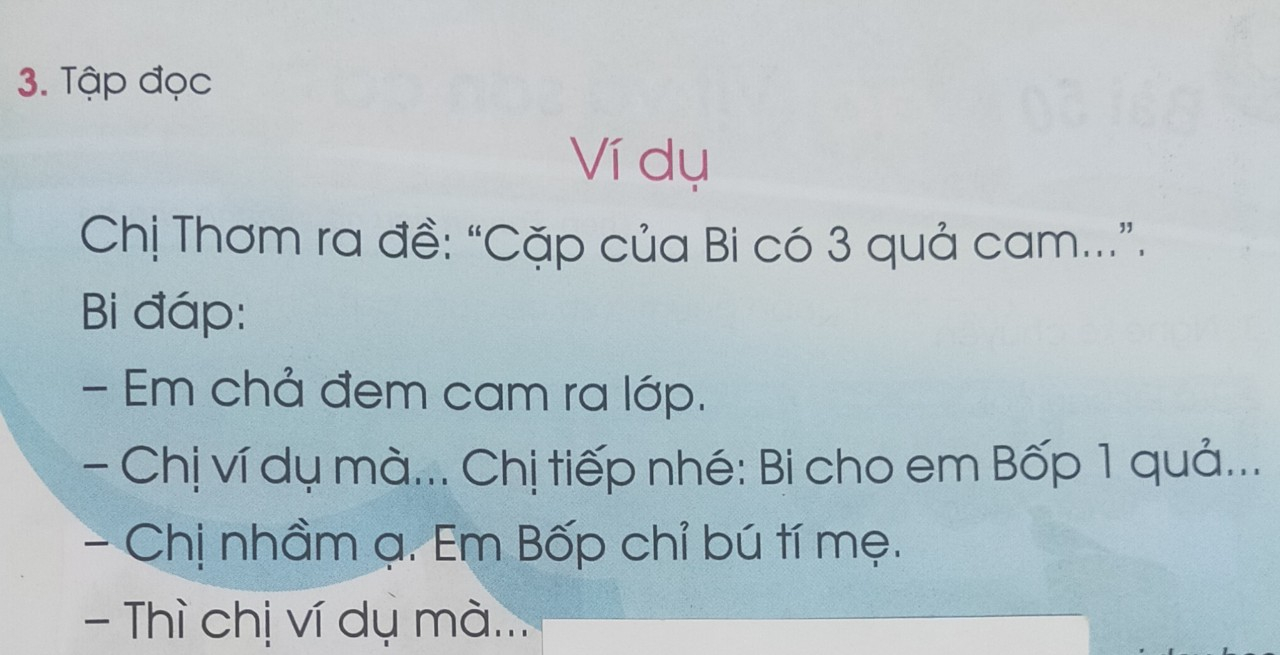 1
2
3
4
7
6
5
9
8
10
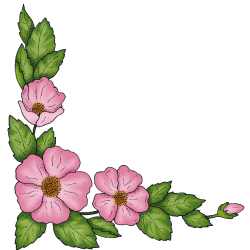 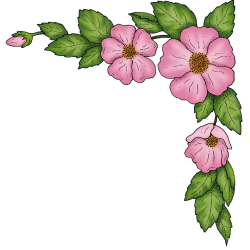 Thöù naêm, ngaøy 3 thaùng 11 naêm 2022
Taäp ñoïc
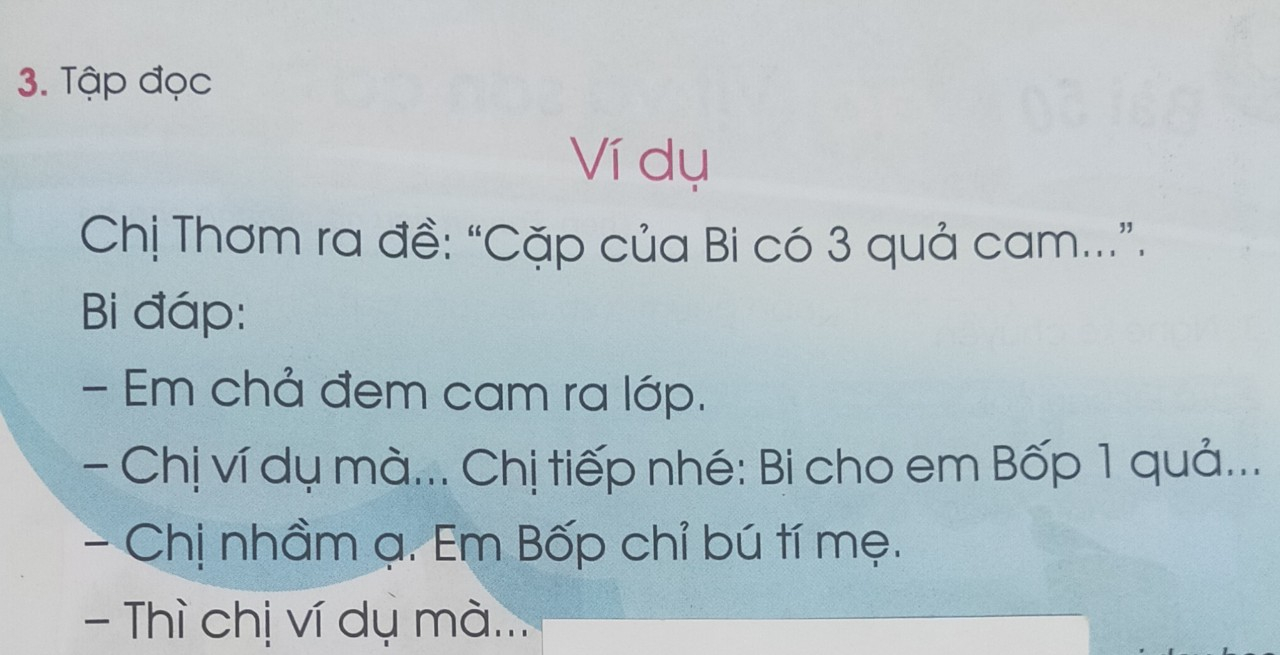 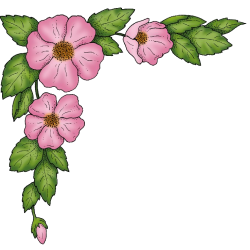 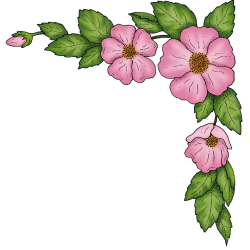 Thöù naêm, ngaøy 3 thaùng 11 naêm 2022
Taäp ñoïc
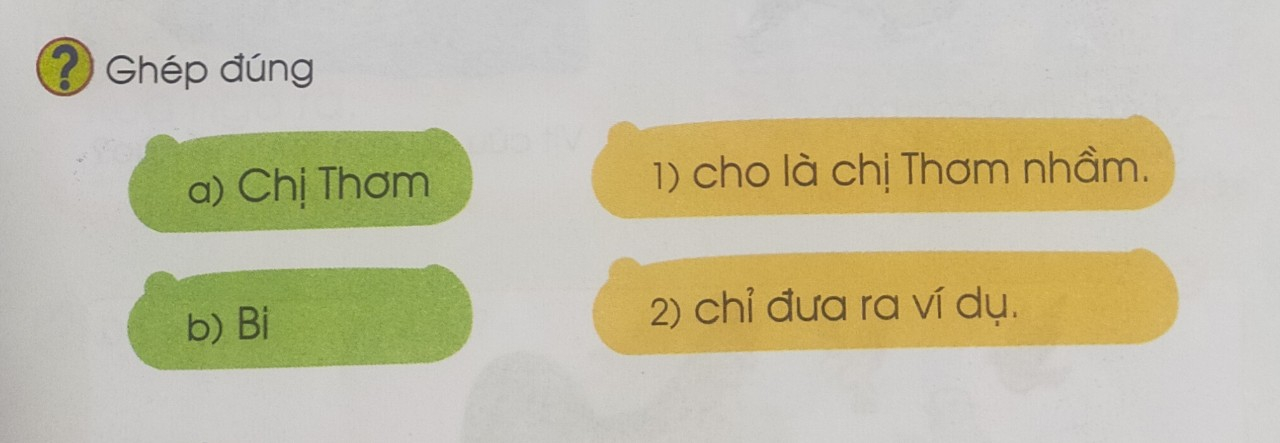 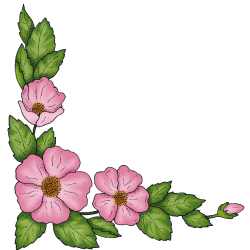 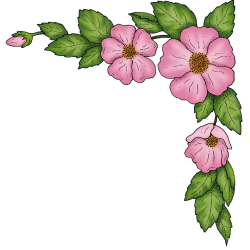